Dental Health
Full body health
Impacts 
Cardiovascular  health
Chronic infections
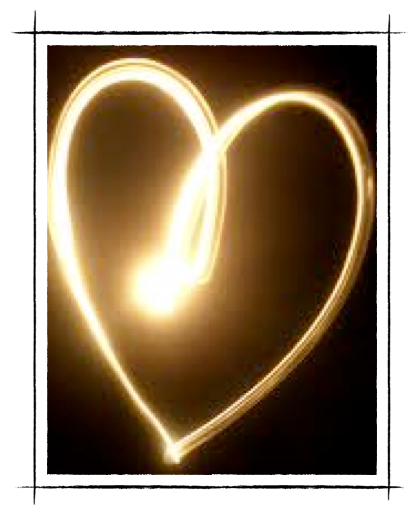 Dental Health
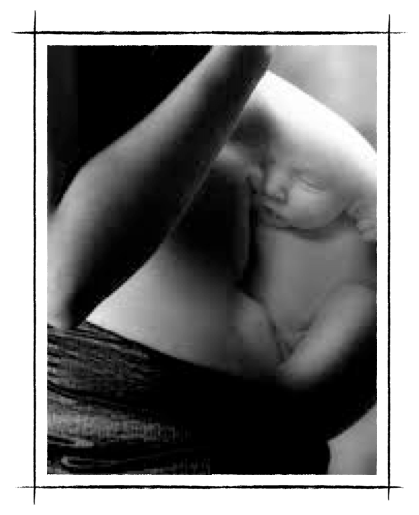 Affects
Pregnancy
Unborn child
Chronic infection
Chronic Infections
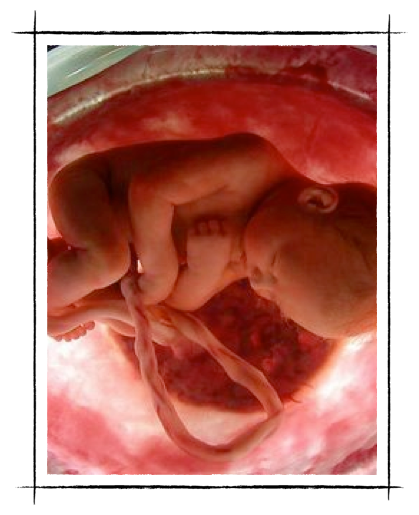 Dental bacteria
Placque
In cord blood
Increased premature births
Dental Health
Creates havoc with diabetes
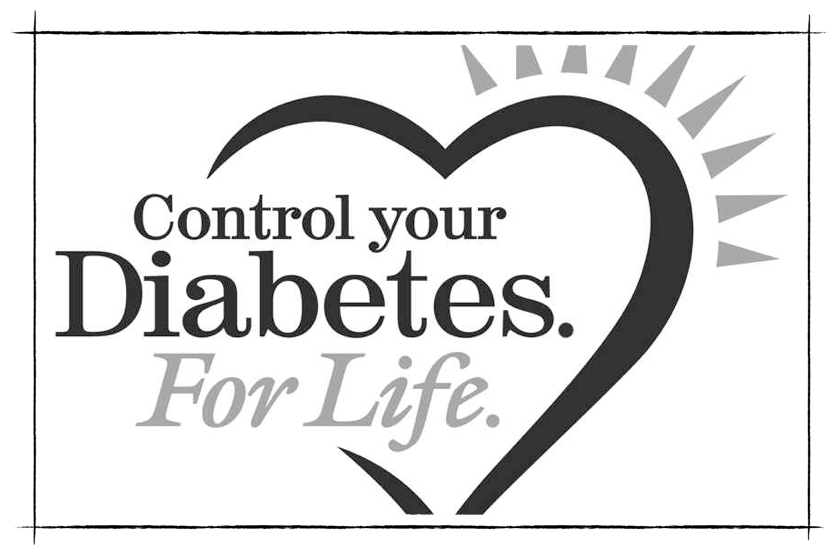 Nutritional Diet
Taste versus nutrients
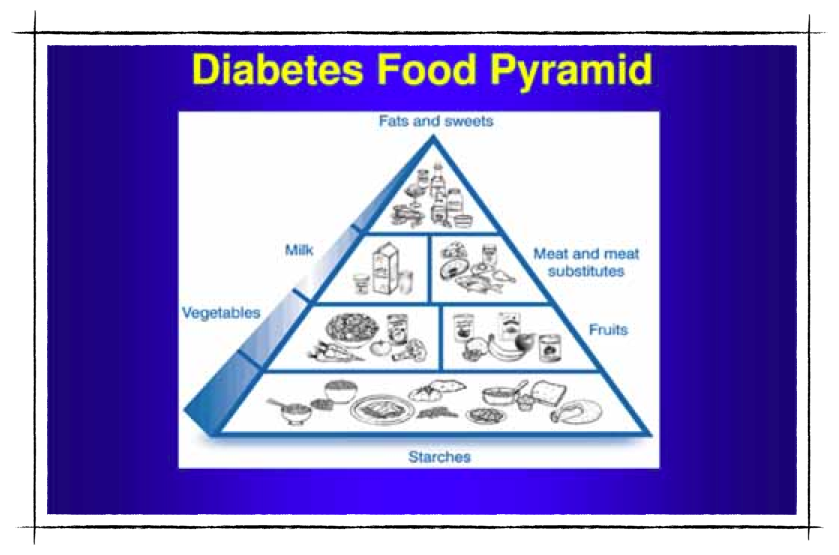 Healthy Diet
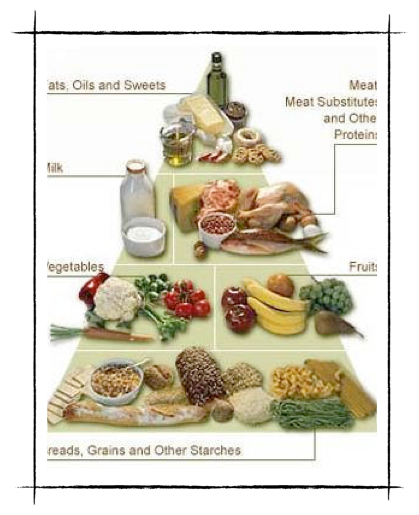 Food 
Pyramid
Healthy living
Chronic Infections
Uncontrolled  blood sugar
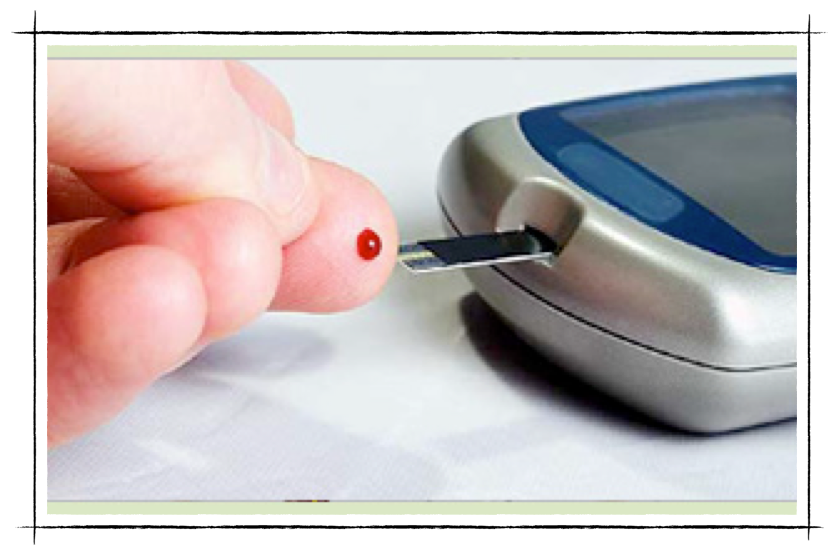 Diabetic Ulcers
Uncontrolled  diabetes
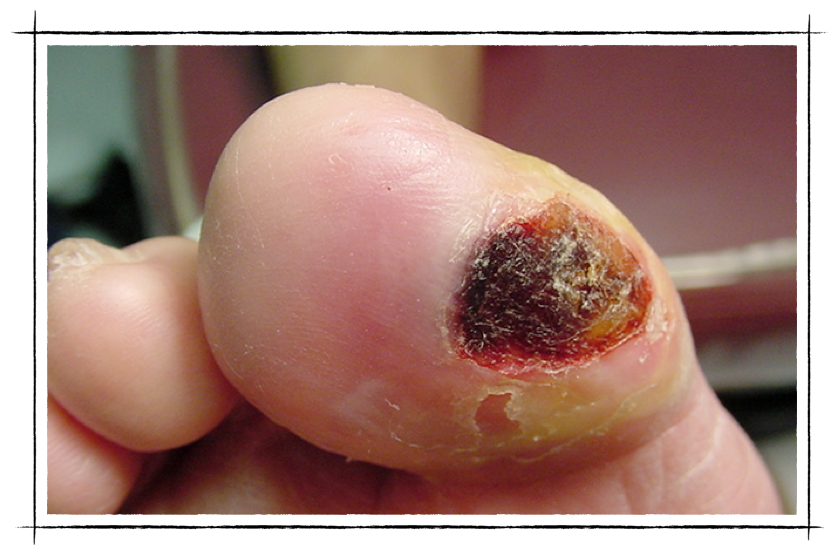 Dental Health
Diabetic  Complications
Vision
Neuropathy
Low Birth Weight 
Premature
Heart Attacks
Strokes
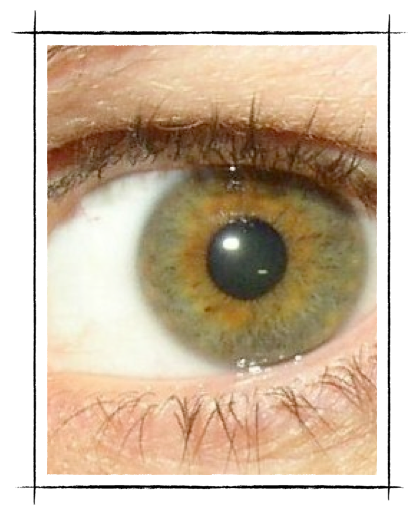 World Health Organization
The compartmentalization involved in viewing the mouth separately from the rest of the body must cease because oral health affects general health
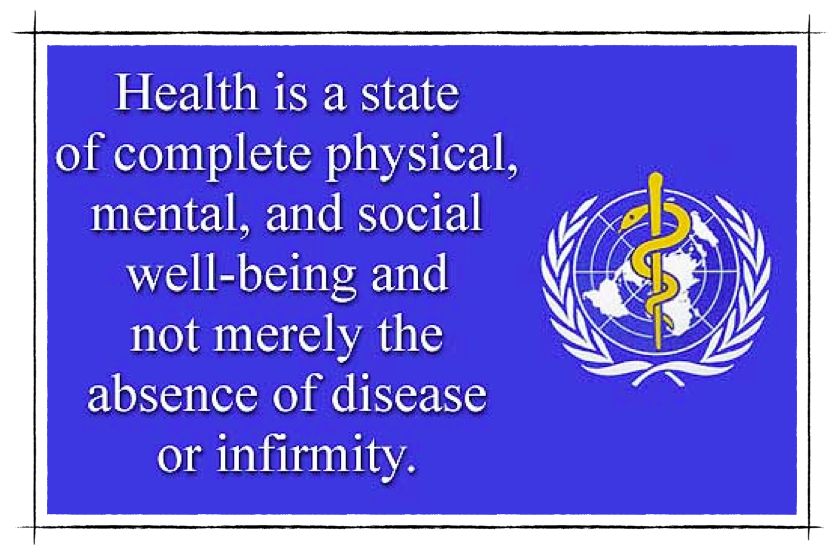 Dental Hygiene
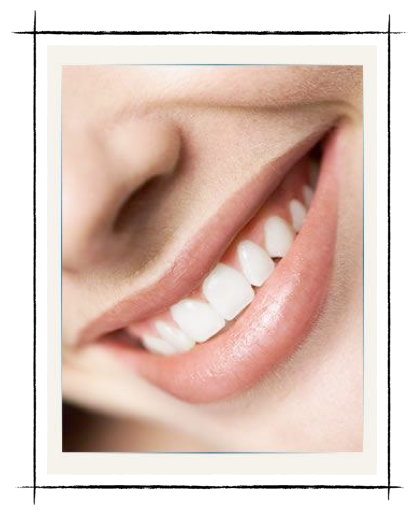 Smile
Chew Food
Bite Food 
Speaking & Singing
A Healthy Smile
Could make you more employable
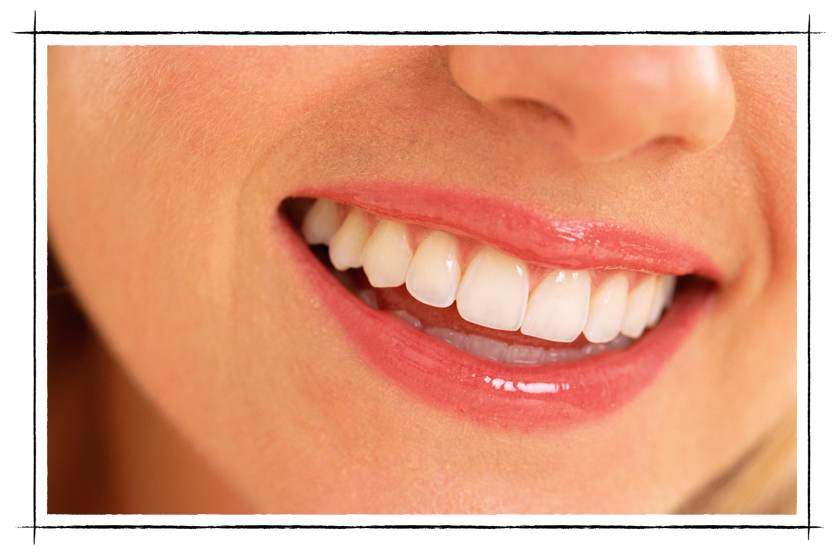 Dental Hygiene
Every six months
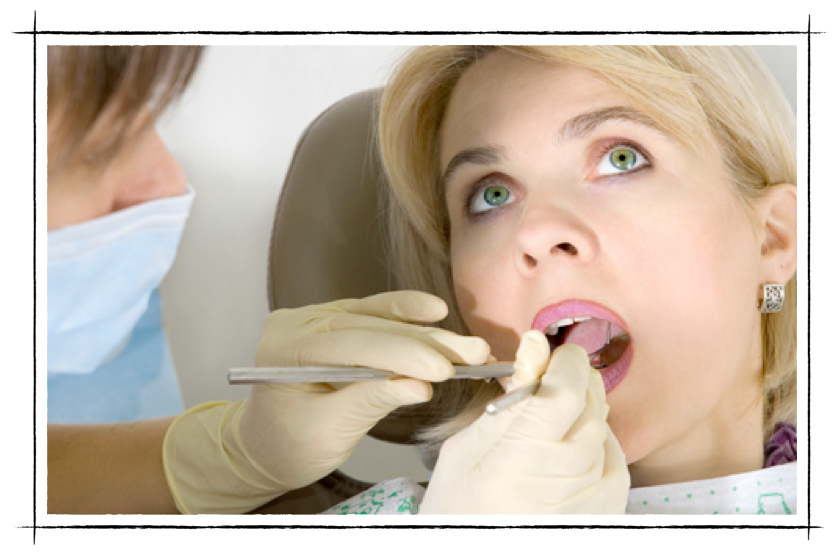 Toothbrushing
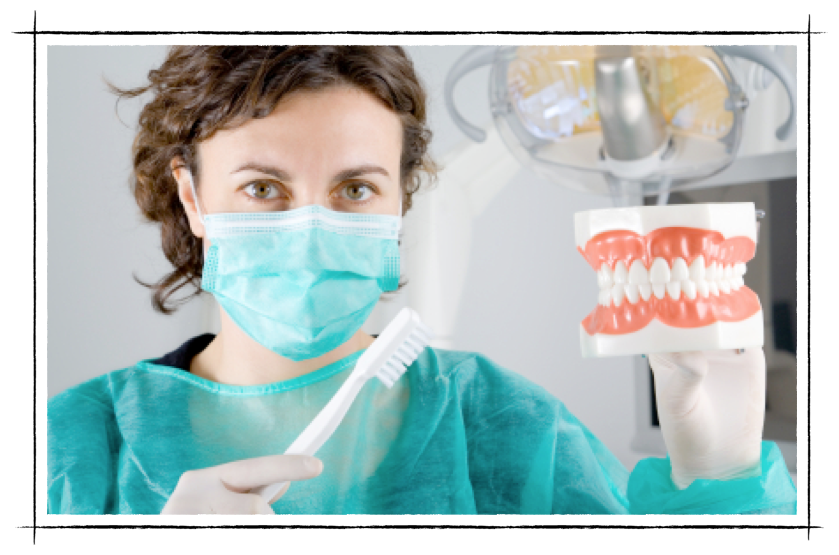 Dental Placque
Hard to see
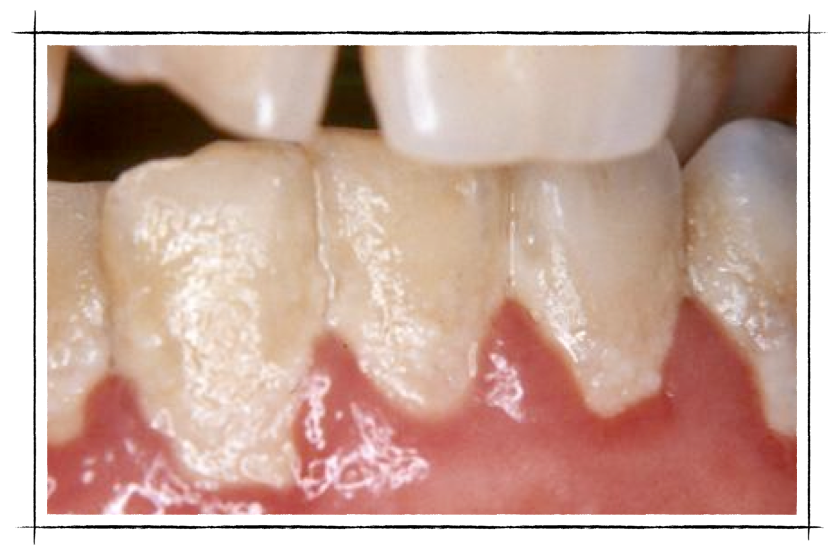 Disclosing Dye
To see the bacteria infecting your gums & teeth
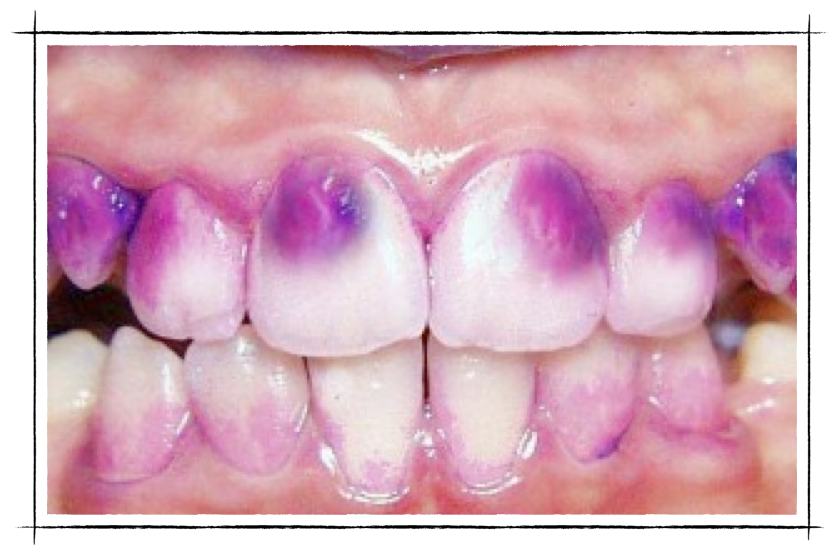 Disclosing  Dye
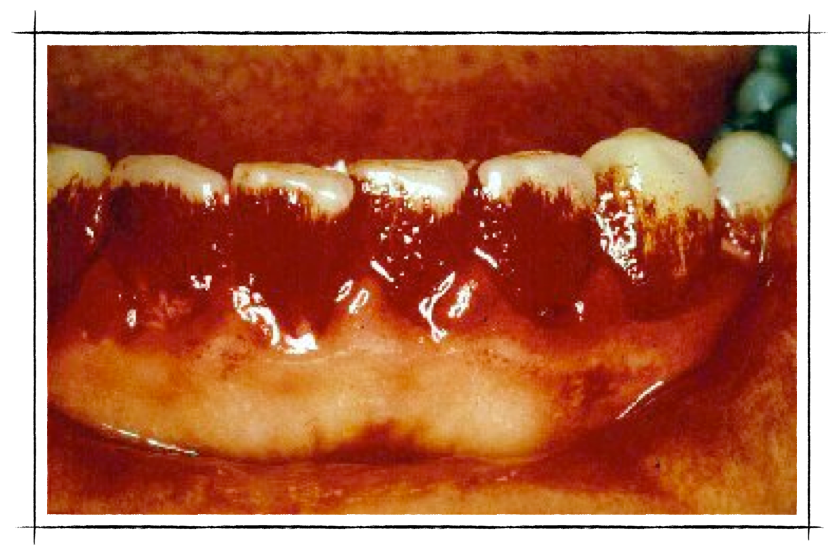 Bacteria In Plaque
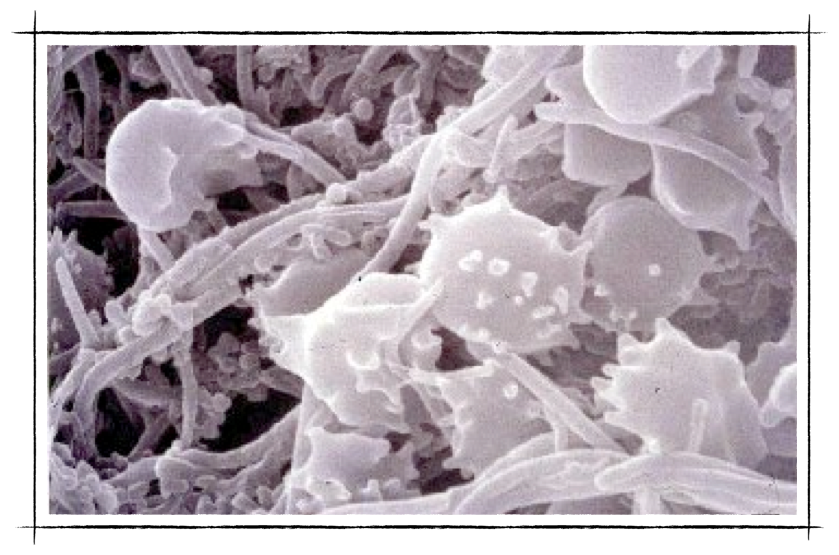 Gum Infection
Chronic inflammation
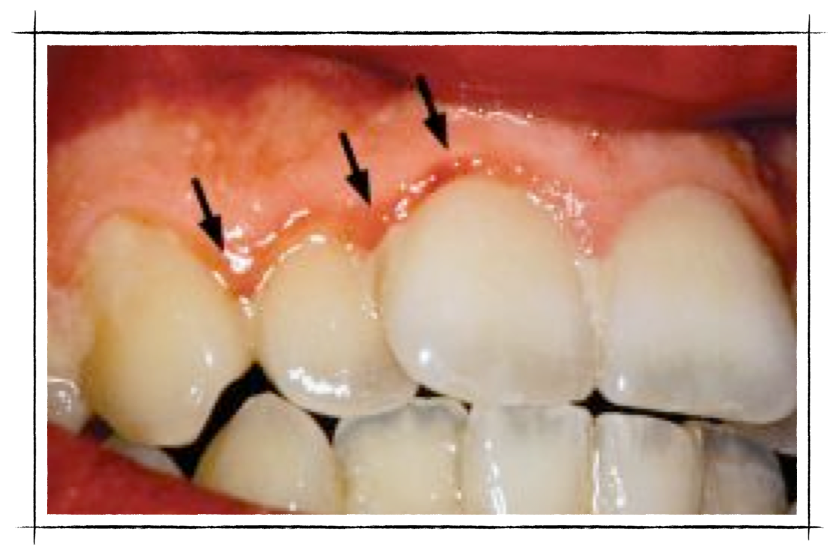 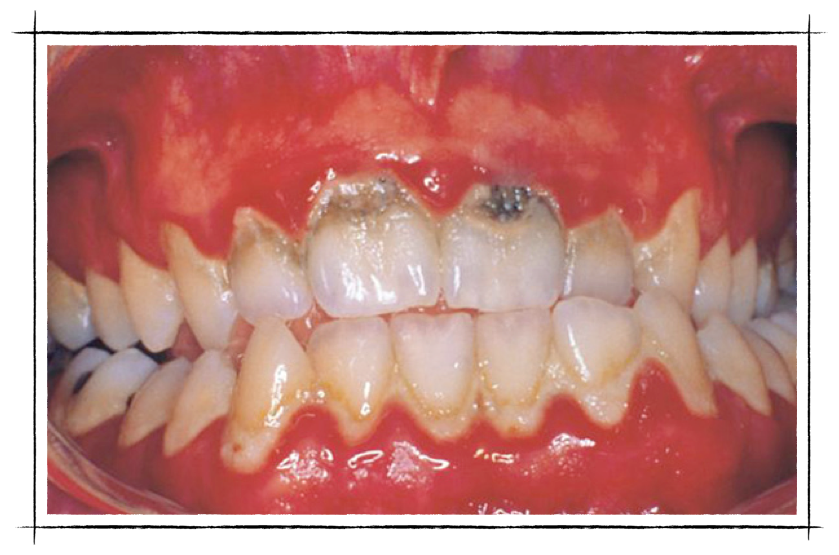 Dental “Cavities”
Acid destruction of teeth - from plaque
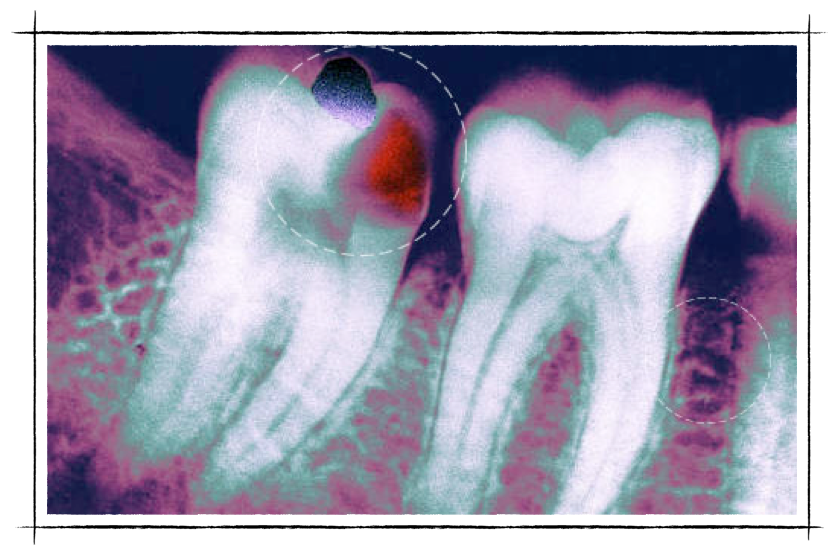 Dental Decay
From not flossing to remove plaque
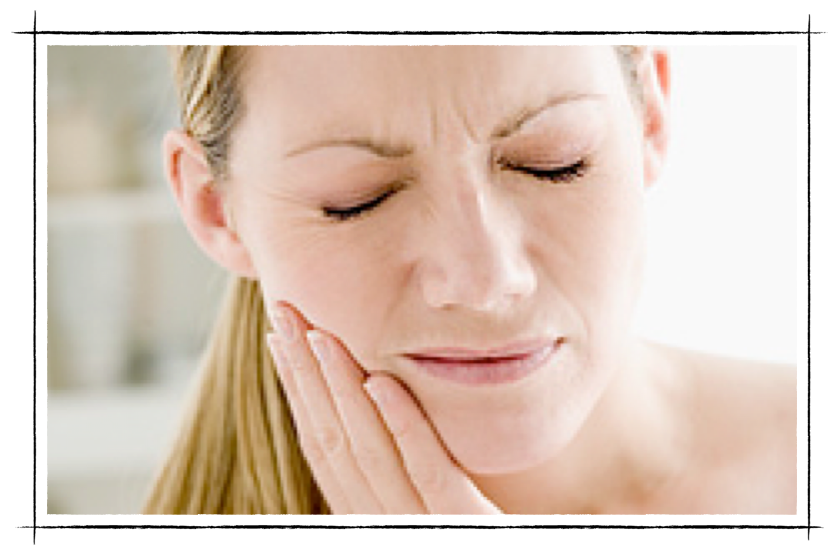 Dental Pain
Due to deep cavities into the dental nerve
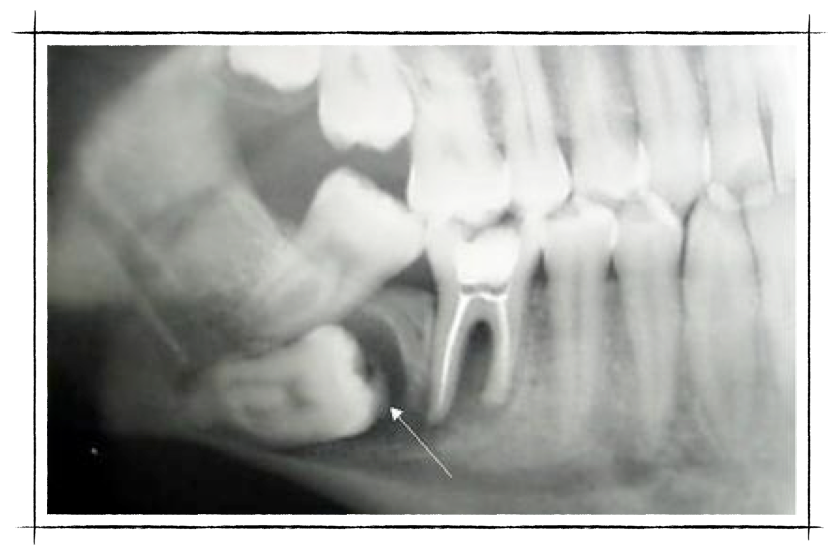 Dental Abscess
Infecting  three teeth –possible jaw  fracture
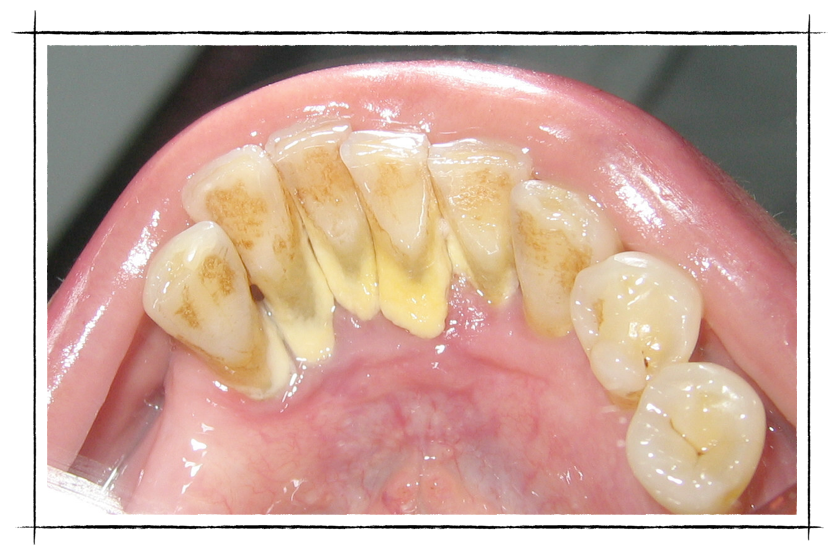 Long Term
Plaque hardens & causes gum disease
Gum Disease
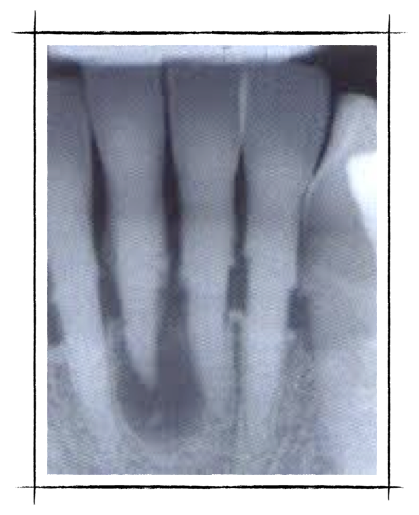 Bone loss & infection
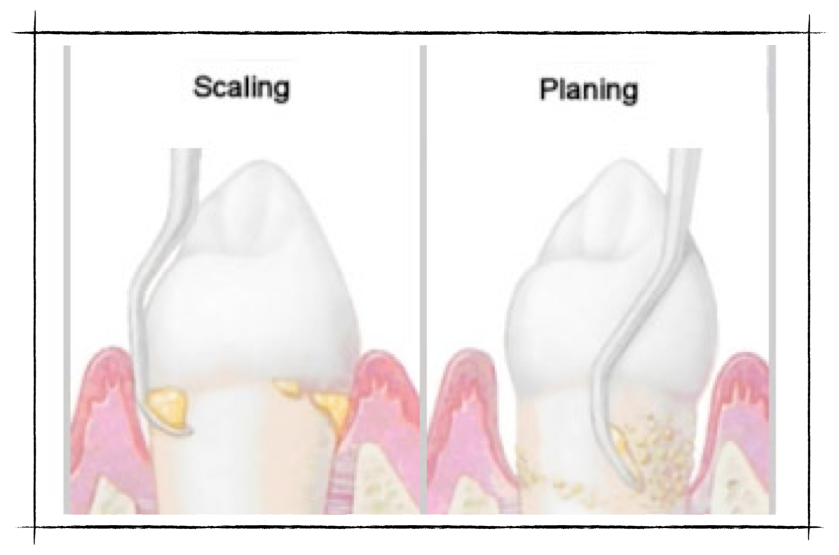 Dental Cleaning
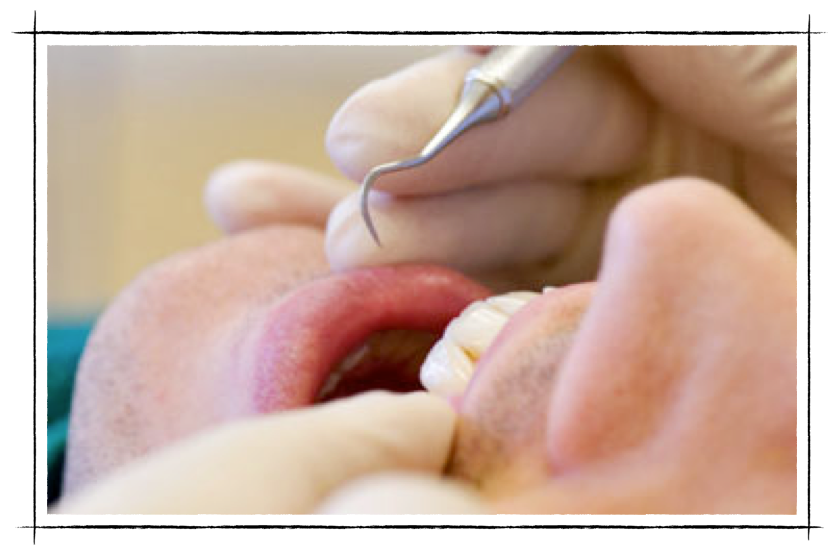 Gentle Cleaning
Does NOT hurt
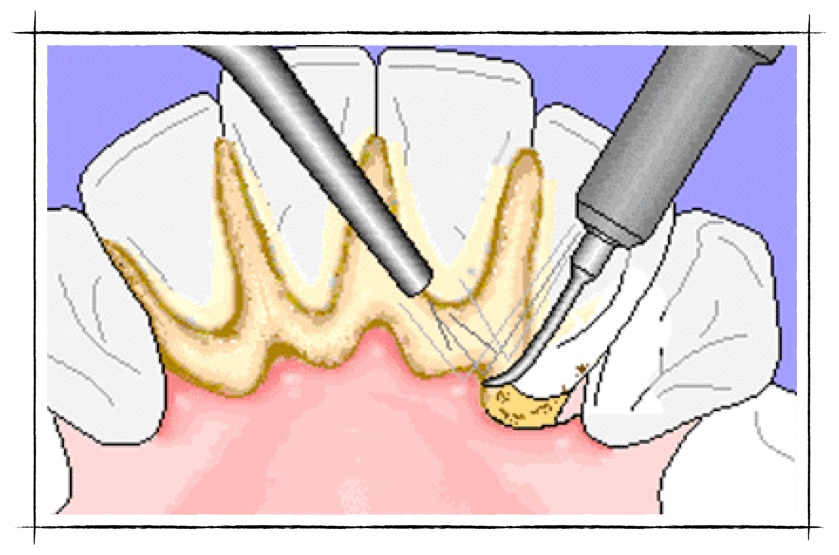 Dental “Scaling”
Removes the “calculus” & bacteria
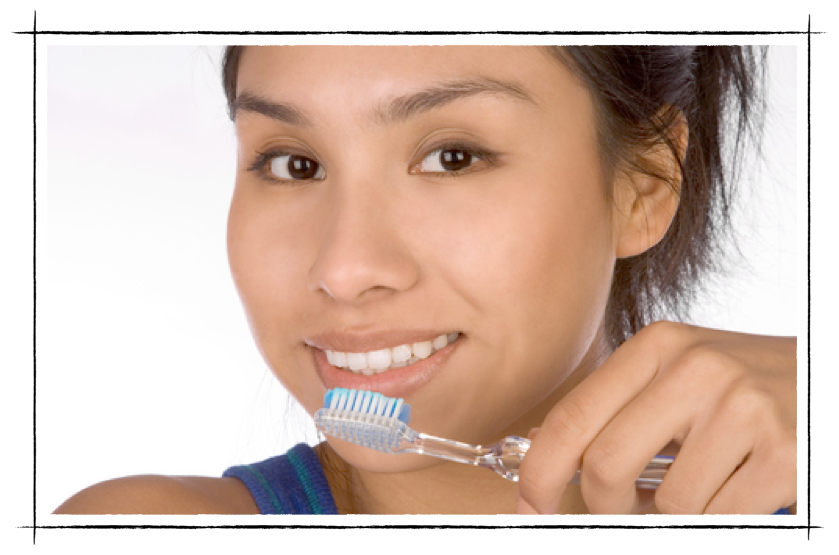 Brush ALL sides
Inside, outside, on top
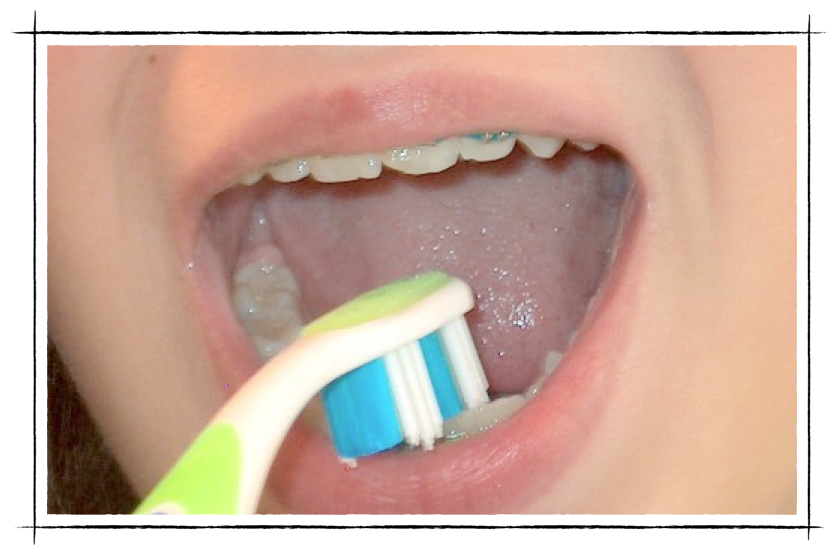 Inside
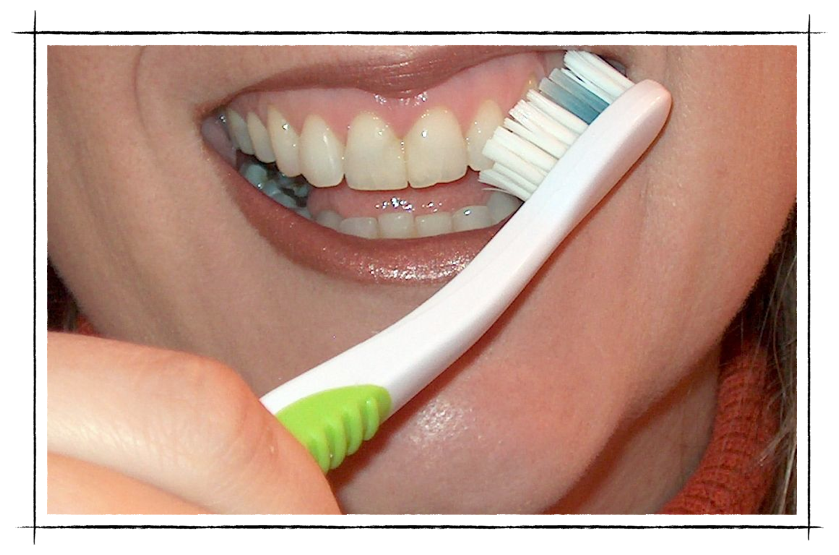 Outside
Tooth Brushing
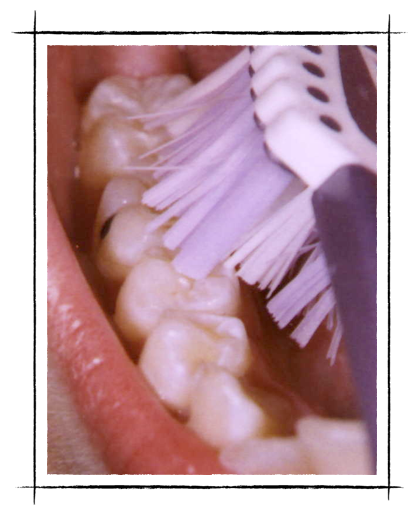 On  Top  Of  Teeth
Between Teeth Floss “String”
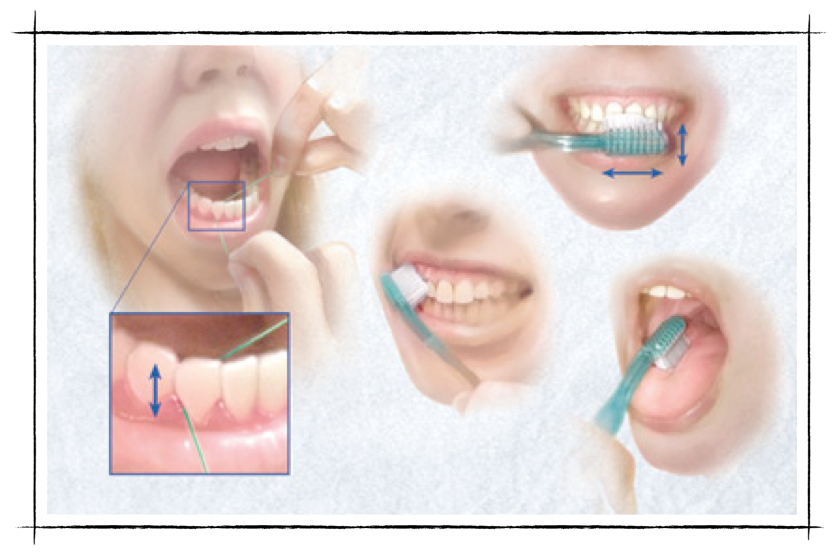 One Side
Then the other tooth
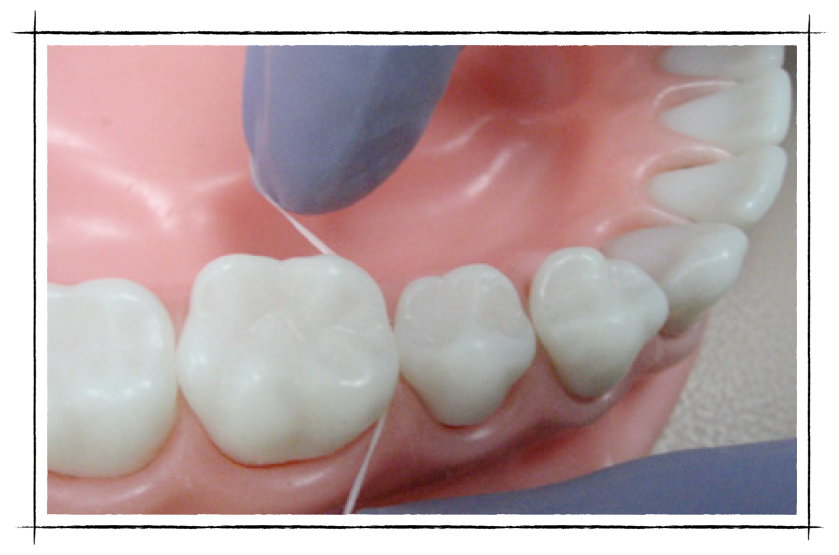 Floss Once A Day
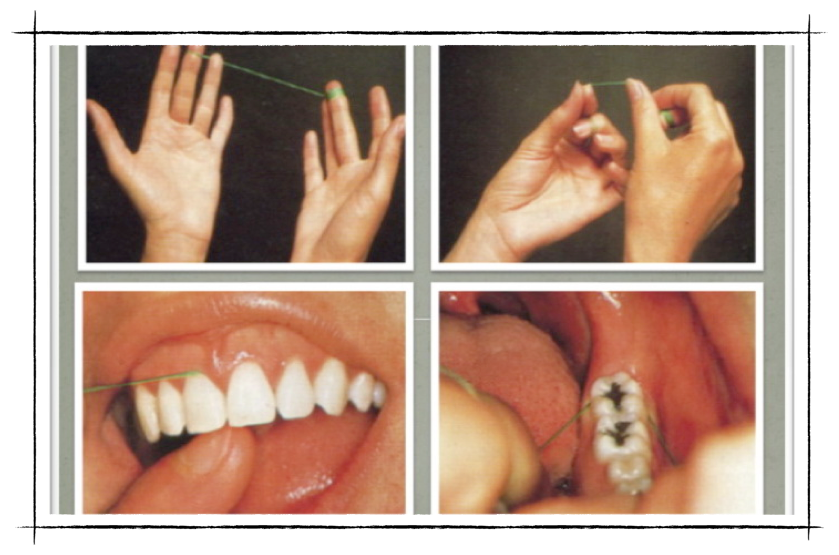 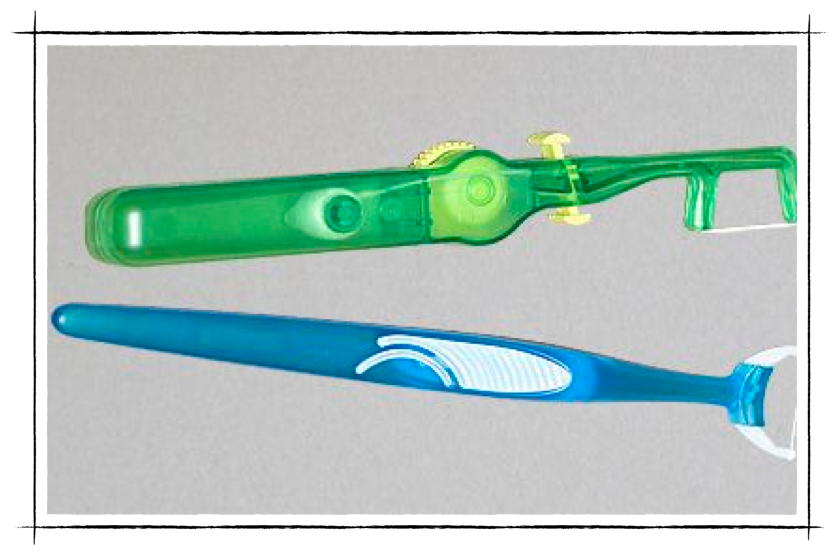 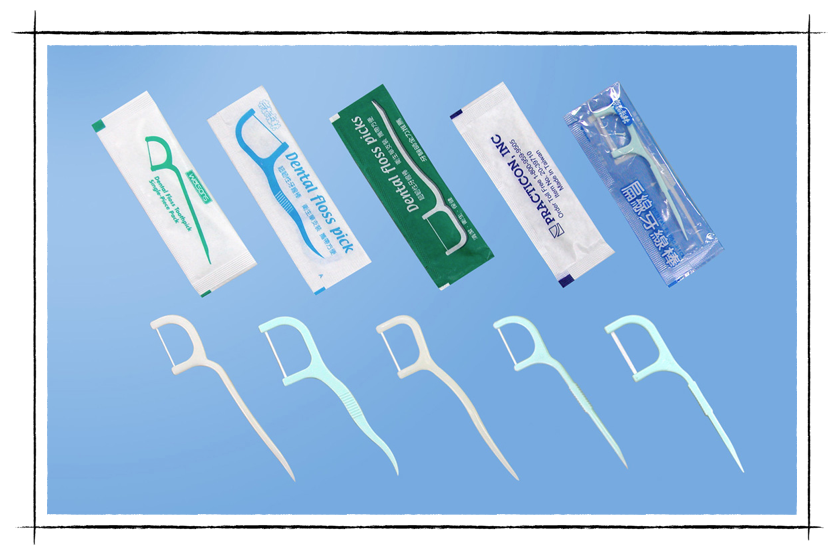 Healthy Smile
First impressions: employment & others
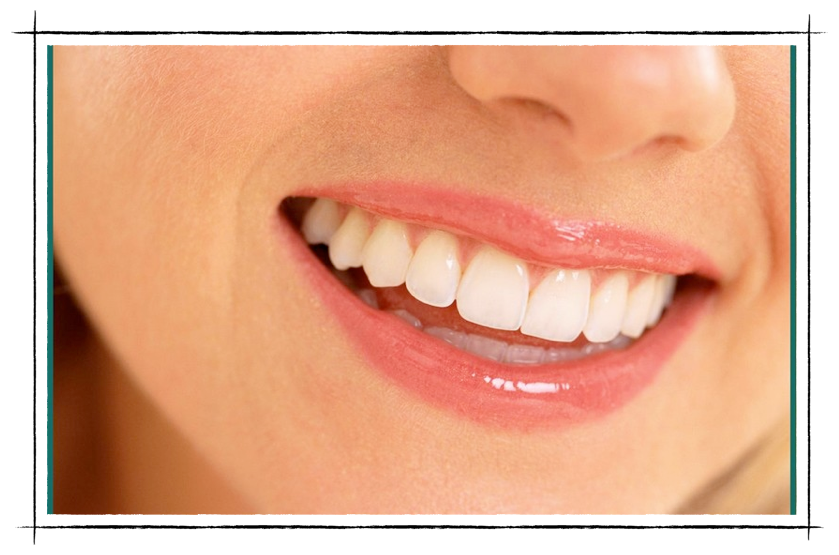